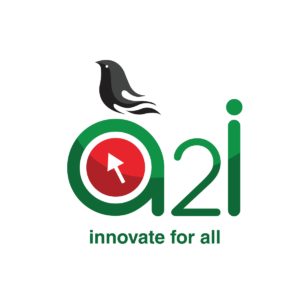 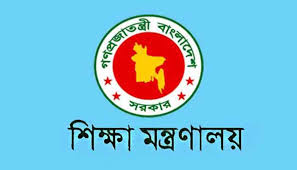 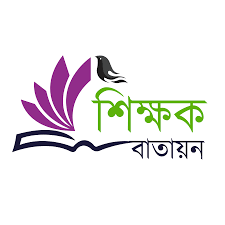 Welcome
Md. Aminul Islam                       B.Sc.(Hons),M.Sc.(Math), B.Ed., M.Ed.
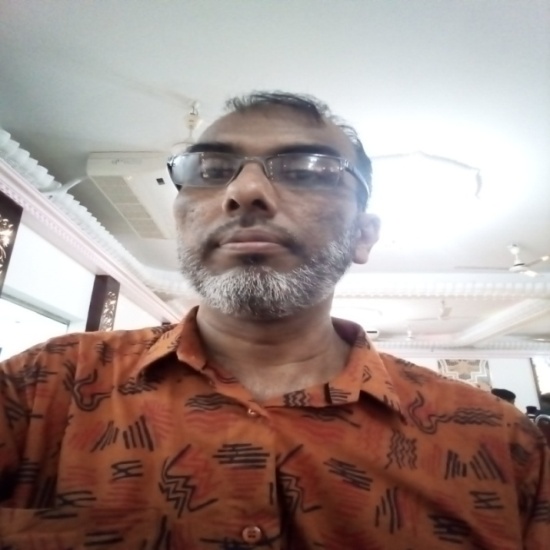 Senior Teacher (Mathematics)
Master Trainer: Upazila ICT Training & Resource center for Education,Sylhet.
Police Lines High School,  Sylhet.
আজকের পাঠ                                     
সূচক
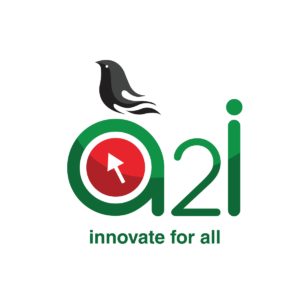 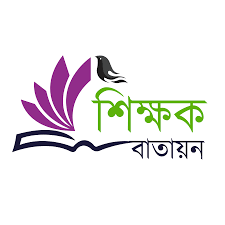 আজকের পাঠশেষে শিক্ষার্থীরা-
গাণিতিক  সমস্যা সমাধান করতে পারবে।
Problem-12
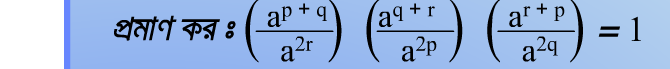 ভাগের সময় ঘাত/সূচক সমূহ  বিয়োগ হয়।
গুণের সময় ঘাত/সূচক সমূহ  যোগ হয়।
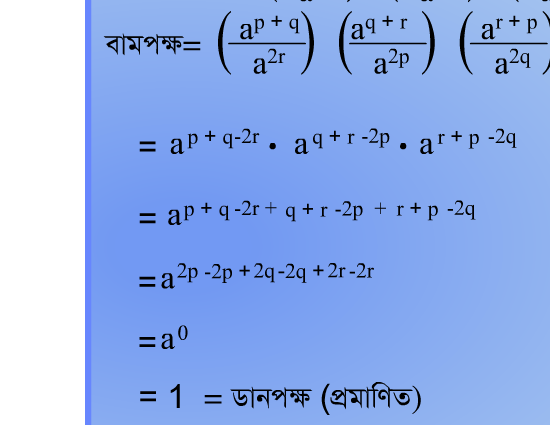 Problem-8
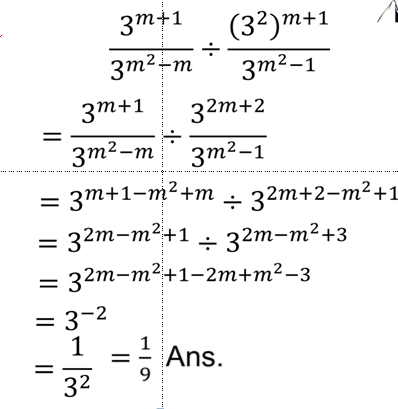 L.H.S  =
=R.H.S
Problem-7
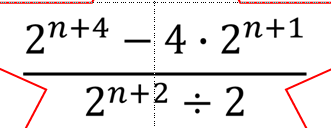 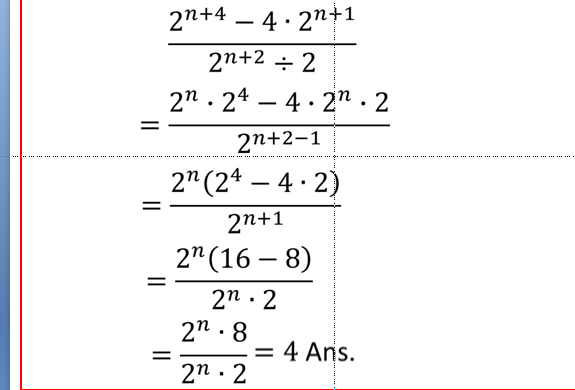 Problem-10
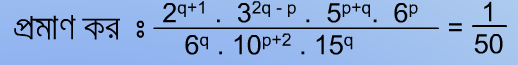 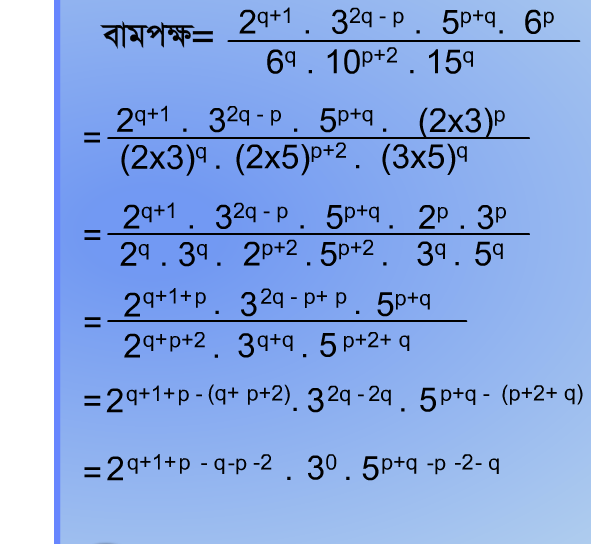 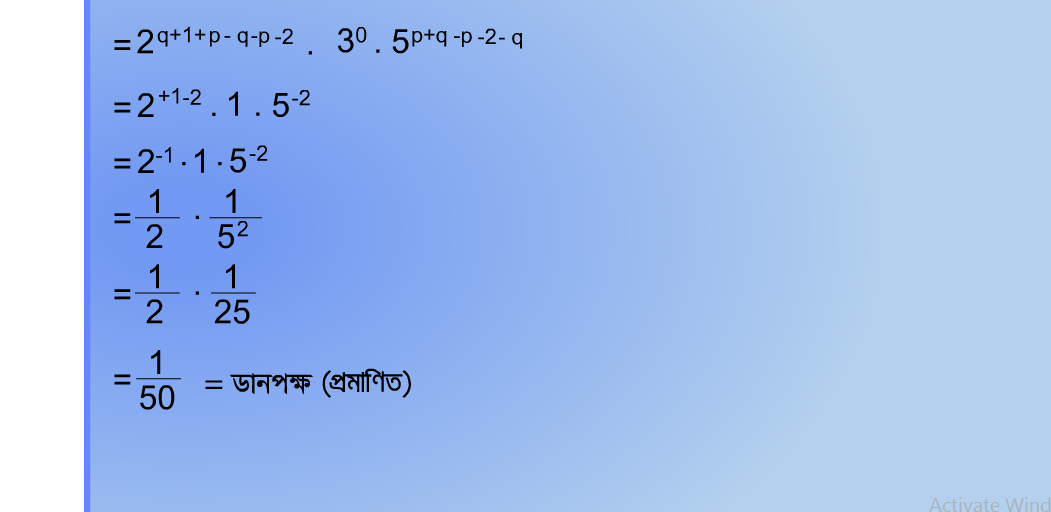 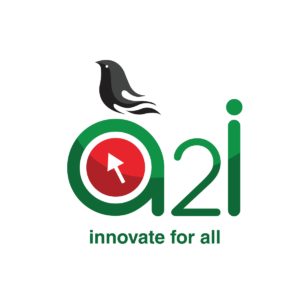 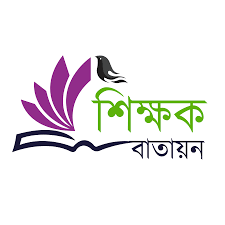 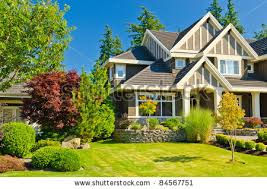 H.W
অনুশীলনীঃ ৪.১
৬,১১,১২
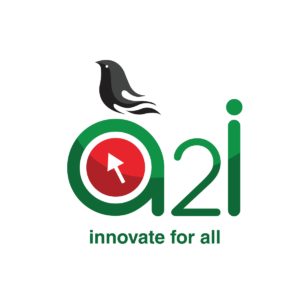 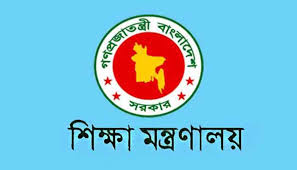 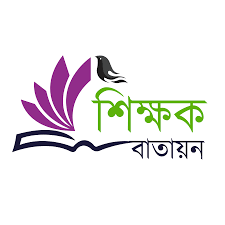 ধন্যবাদ
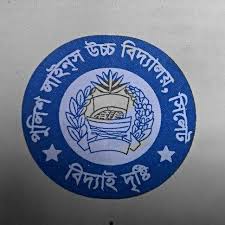